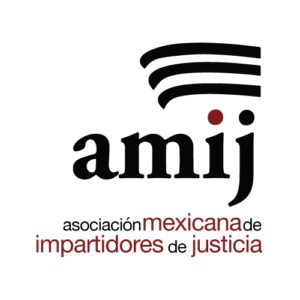 Informe del avance del Pacto Nacional por la Justicia de Género
CAPÍTULO VI. TRIBUNALES ELECTORALES LOCALES
Magda. Alma Rosa Bahena Villalobos
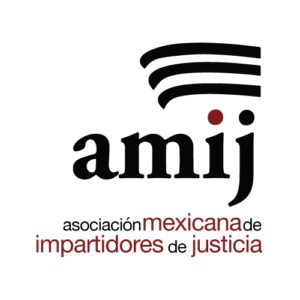 REMISIÓN DE INFORMACIÓN
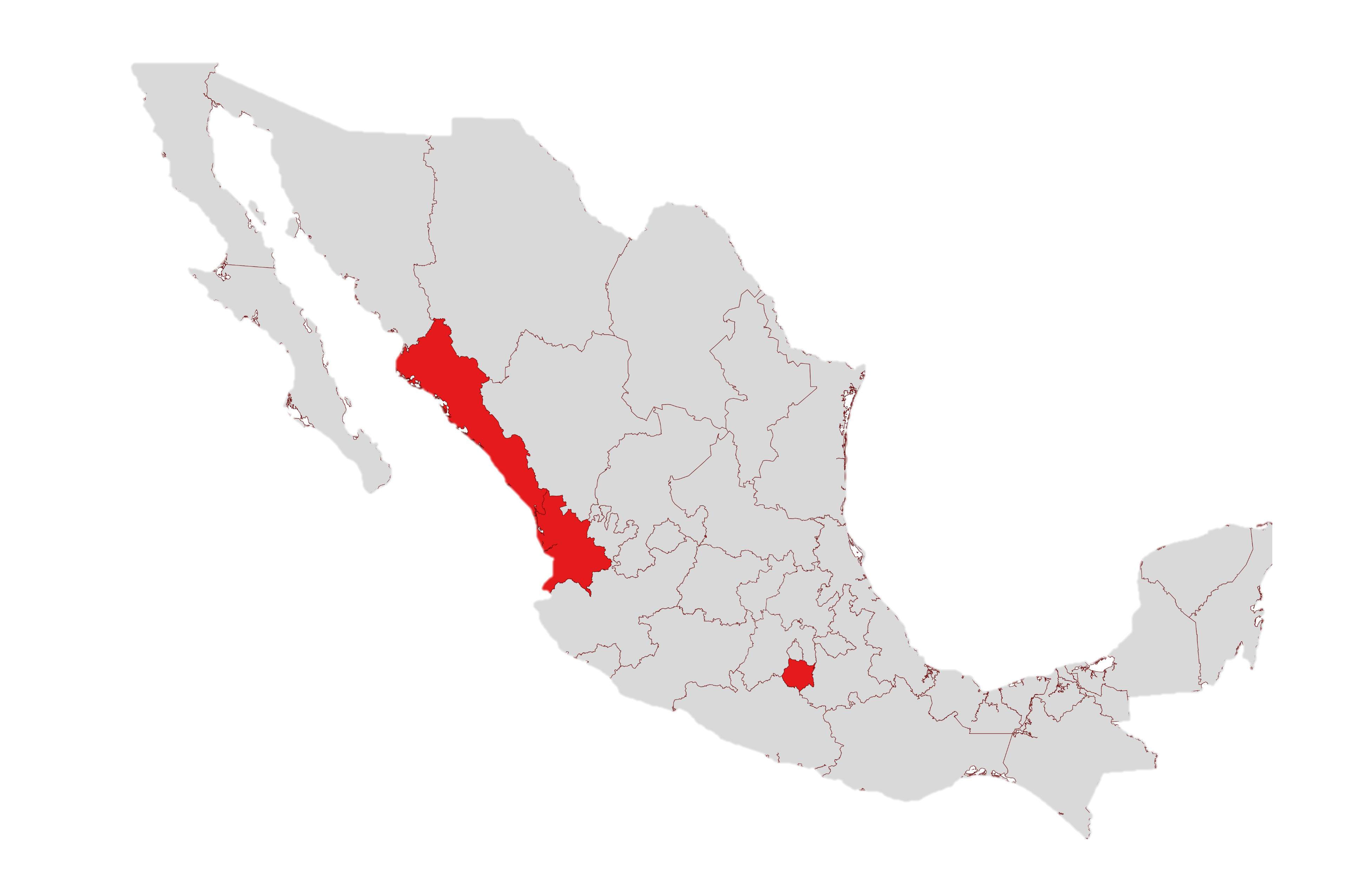 De los 32 Tribunales Electorales locales, únicamente remitieron la información solicitada 29. Faltando los estados de Morelos, Nayarit y Sinaloa.
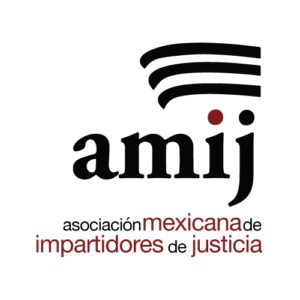 Diagnósticos e informes en los que se identifican las necesidades de las mujeres con respecto al acceso a la impartición de justicia.
Se pasó de 2 a 9 Tribunales que realizan los diagnósticos correspondientes.
28% 
AVANCE
6.25% 
DIAGNÓSTICO
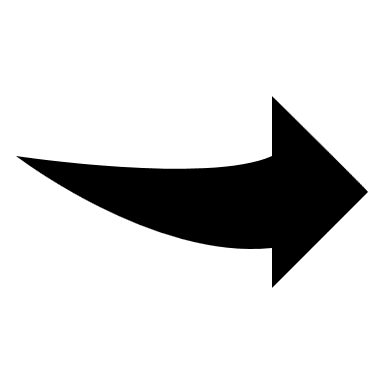 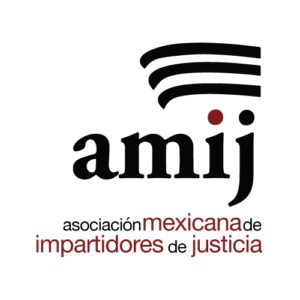 ¿Se ha implementado algún programa de Justicia Itinerante?
Únicamente 2 Estados reportan programas de justicia itinerante.

Chihuahua
Guerrero

4 Estados reportan realizar capacitaciones en diversas locaciones.
6% 
DIAGNÓSTICO
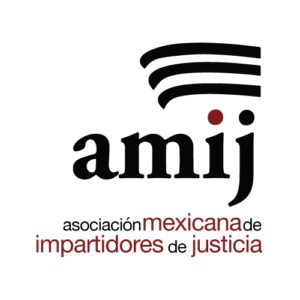 ¿Proporciona el servicio de defensoría pública?
5 Estados reportan ofrecer el servicio de defensoría pública

Chiapas
Ciudad de México
Michoacán
Quintana Roo
Tabasco
15% 
AVANCE
0% 
DIAGNÓSTICO
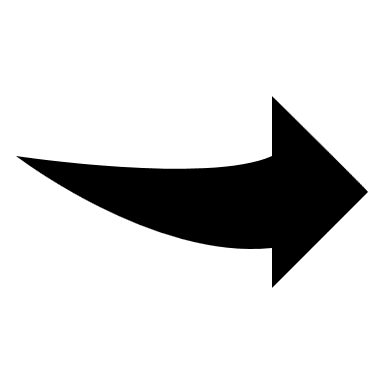 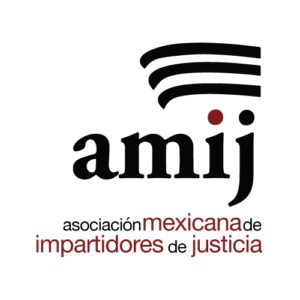 ¿Se realiza promoción sobre la importancia de contar con una defensoría jurídica gratuita?
8 Estados reportan realizar promoción 

Baja California Sur
Chiapas
Ciudad de México
Michoacán
Quintana Roo
San Luis Potosí
Tabasco
Yucatán
25% 
DIAGNÓSTICO
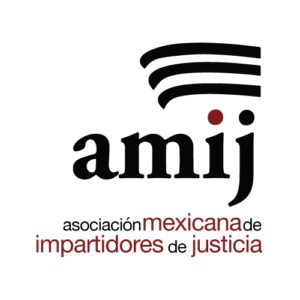 ¿El órgano de administración de justicia cuenta con Unidad de Género?
Se pasó de 5 a 19 Tribunales que cuentan con Unidad de Género, más 3 que reportan tener órganos equivalentes.
65% 
AVANCE
15% 
DIAGNÓSTICO
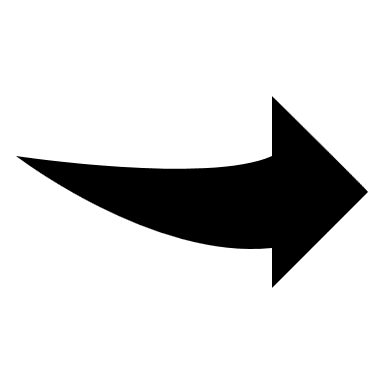 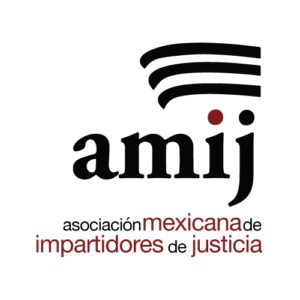 ¿Se cuenta con convenios de colaboración con instituciones o personas morales respecto de requerimientos en asuntos jurisdiccionales relacionados con violencia de género?
8 Estados reportan contar con convenios de colaboración
47% 
DIAGNÓSTICO
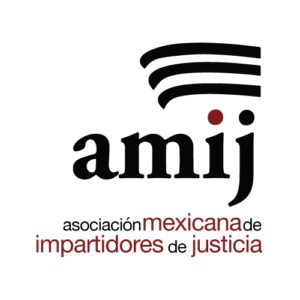 ¿Se realizan acciones tendientes a la sensibilización de las impartidoras e impartidores de justicia en perspectiva de género?
25 Estados reportan realizar acciones tendientes a la sensibilización.
78% 
DIAGNÓSTICO
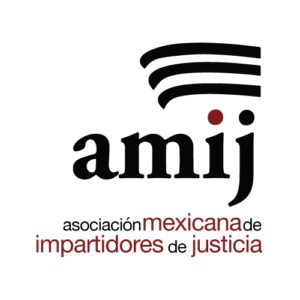 ¿Implementa evaluaciones periódicas para juzgar con Perspectiva de Género y sobre Derechos Humanos?
Únicamente 5 Estados reportan implementar evaluaciones periódicas.
16% 
DIAGNÓSTICO
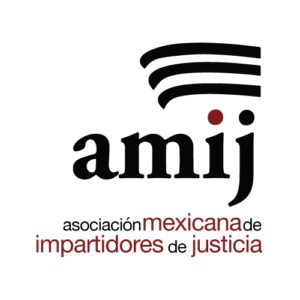 ¿El órgano impartidor cuenta con normativa para la prevención, atención y sanción de hostigamiento o acoso sexual?
9 Estados reportan contar con normativa para la prevención, atención y sanción de hostigamiento o acoso sexual
28% 
DIAGNÓSTICO
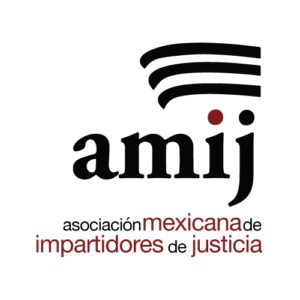 ¿Cuenta con salas de lactancia en las diversas sedes?
8 Estados incorporaron sala de lactancia.
2 Se encuentran en proceso.
1 Emplea un espacio de la Administración Pública Estatal.
28% 
AVANCE
0% 
DIAGNÓSTICO
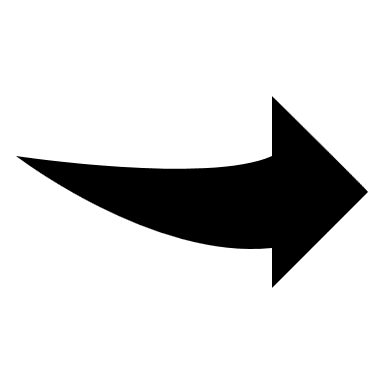 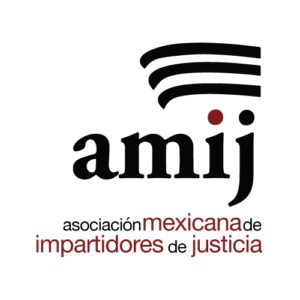 ¿Se ha emitido la declaración de "Sede Segura" para mujeres en situación de peligro en el inmueble donde se aloja el Tribunal Electoral?
Únicamente 2 Estados reportan contar con “Sedes Seguras”

Coahuila
Michoacán

Sonora reporta encontrarse en proceso
6% 
DIAGNÓSTICO
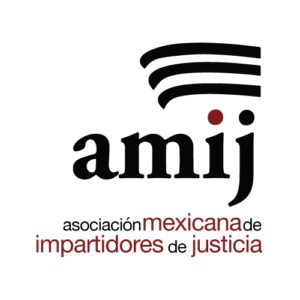 ¿Se han firmado convenios de colaboración para la elaboración y aplicación de protocolos de actuación?
Únicamente el Estado de Michoacán reporta la firma de convenios.

Sonora reporta encontrarse en proceso y San Luis Potosí reporta la firma de convenios en la materia.
3% 
DIAGNÓSTICO
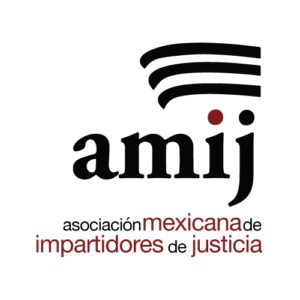 ¿Se cuenta con un repositorio de sentencias relacionadas con derechos político-electorales de las mujeres?
18 Estados reportan contar con un repositorio de sentencias.
56% 
DIAGNÓSTICO
SENTENCIAS REMITIDAS
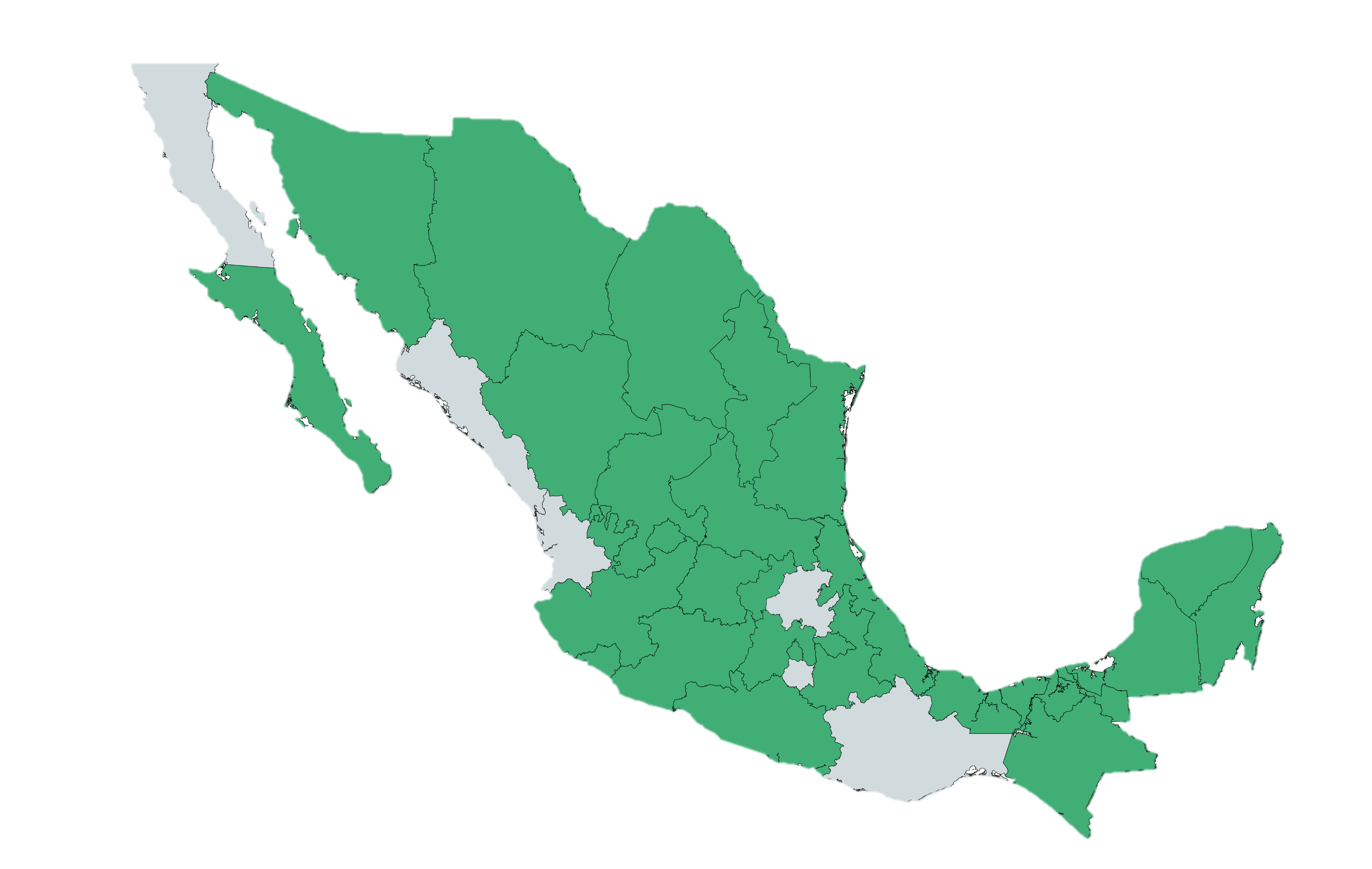 En cumplimiento a los Acuerdos de la AMIJ, se solicitó a los Tribunales Electorales Locales la remisión de Sentencias en las que se hubiera aplicado la Perspectiva de Género.

26 Estados remitieron Resoluciones, mismas que se encuentran en proceso de revisión y selección de aquellas que cumplan con los indicadores presentados la Séptima Sesión.
233
RESOLUCIONES EN REVISIÓN